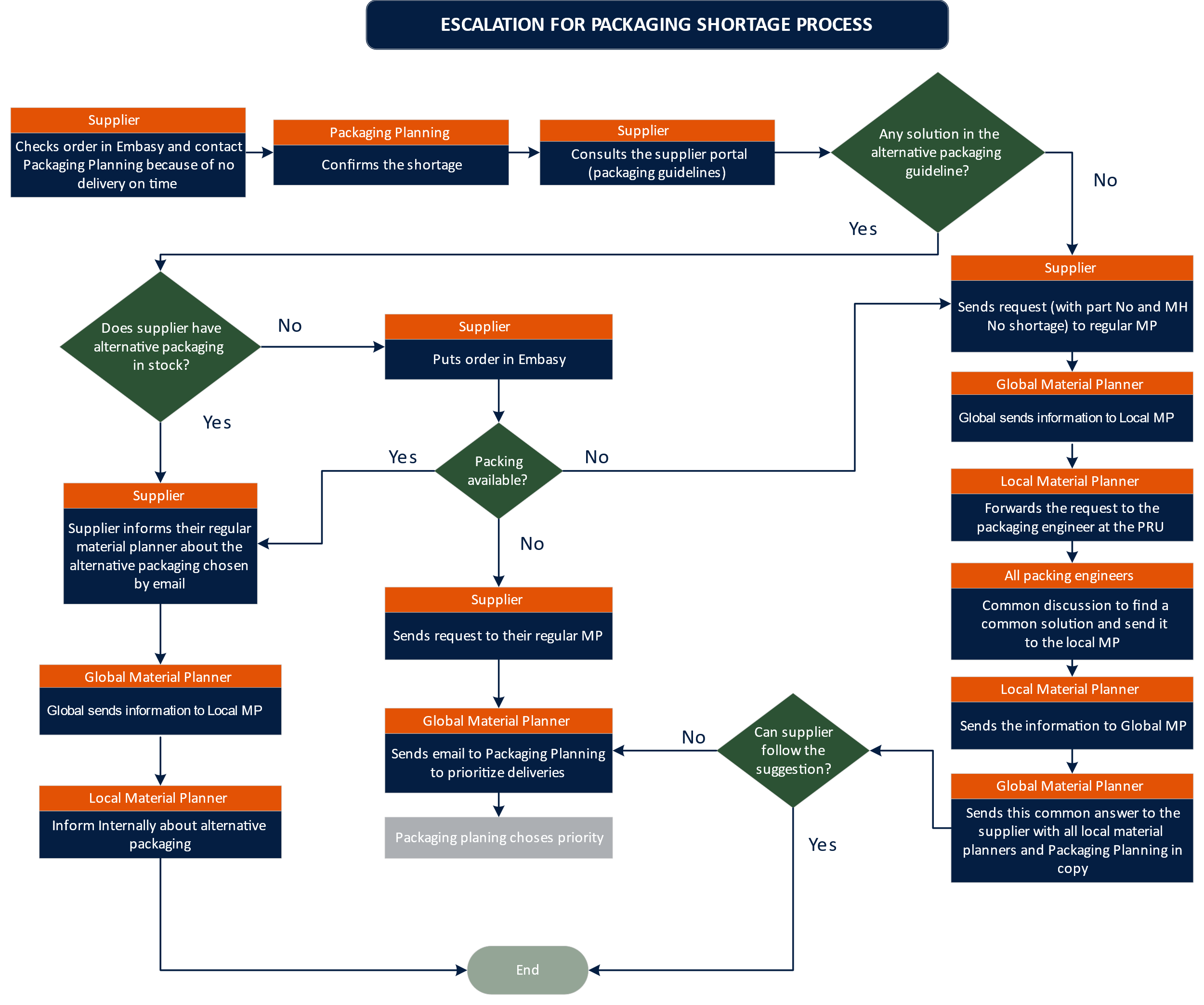 07 November 2019
Info class internal OIPA / Tom Varis / Packaging Shortage Escalation Process
1